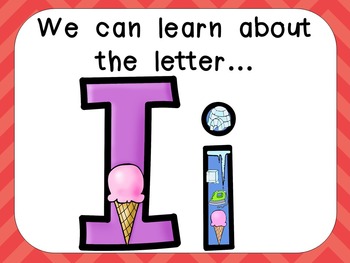 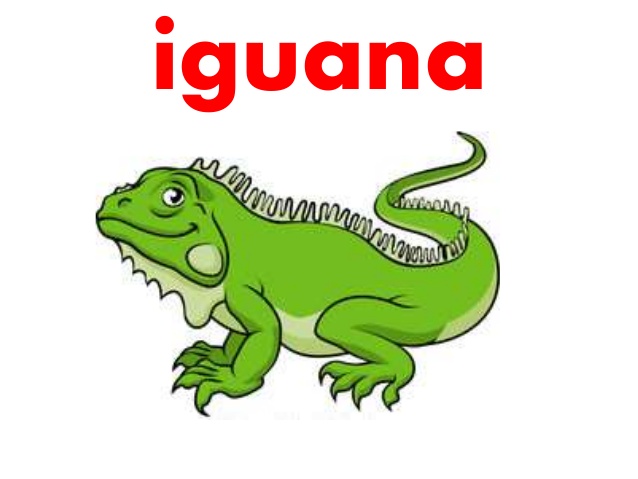 iguana
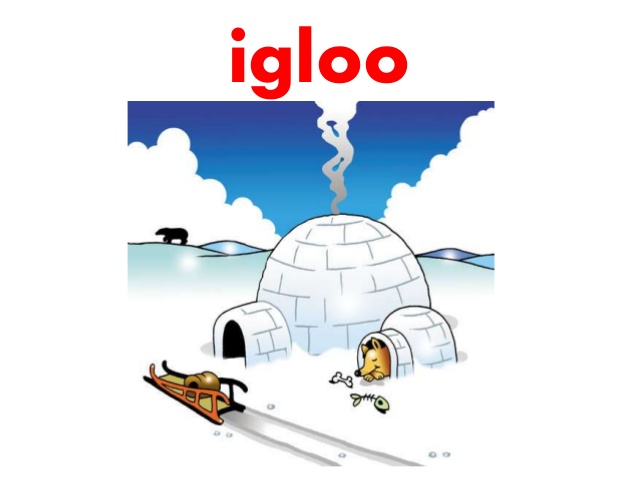 igloo
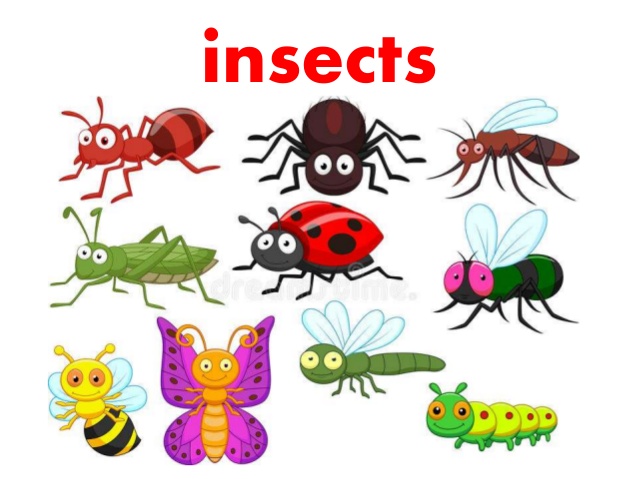 insects
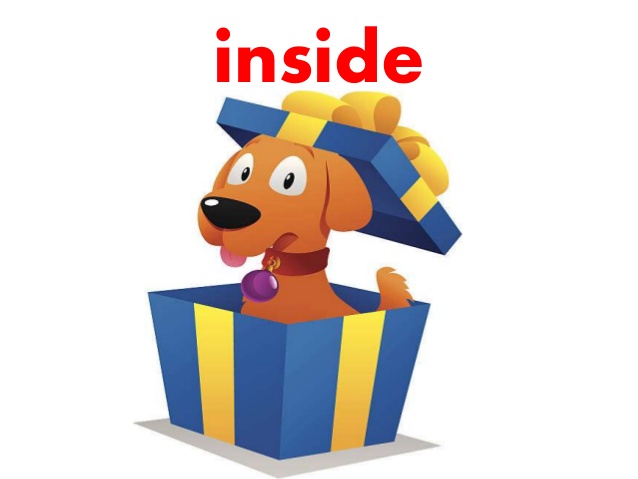 inside
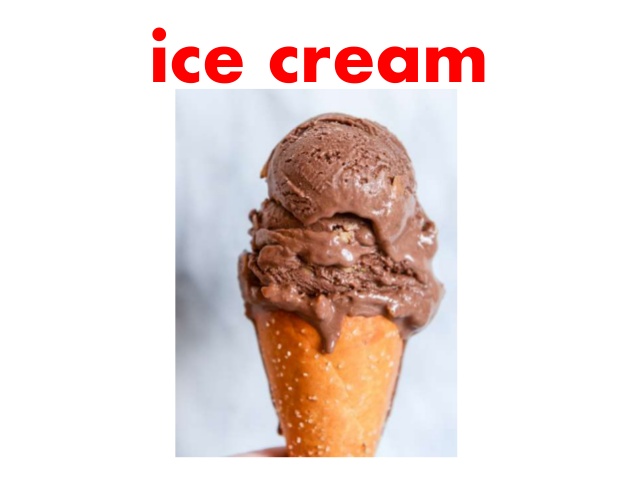 ice cream
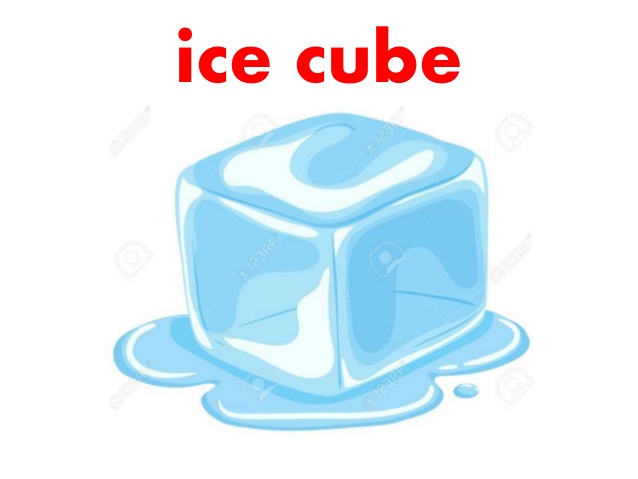 ice